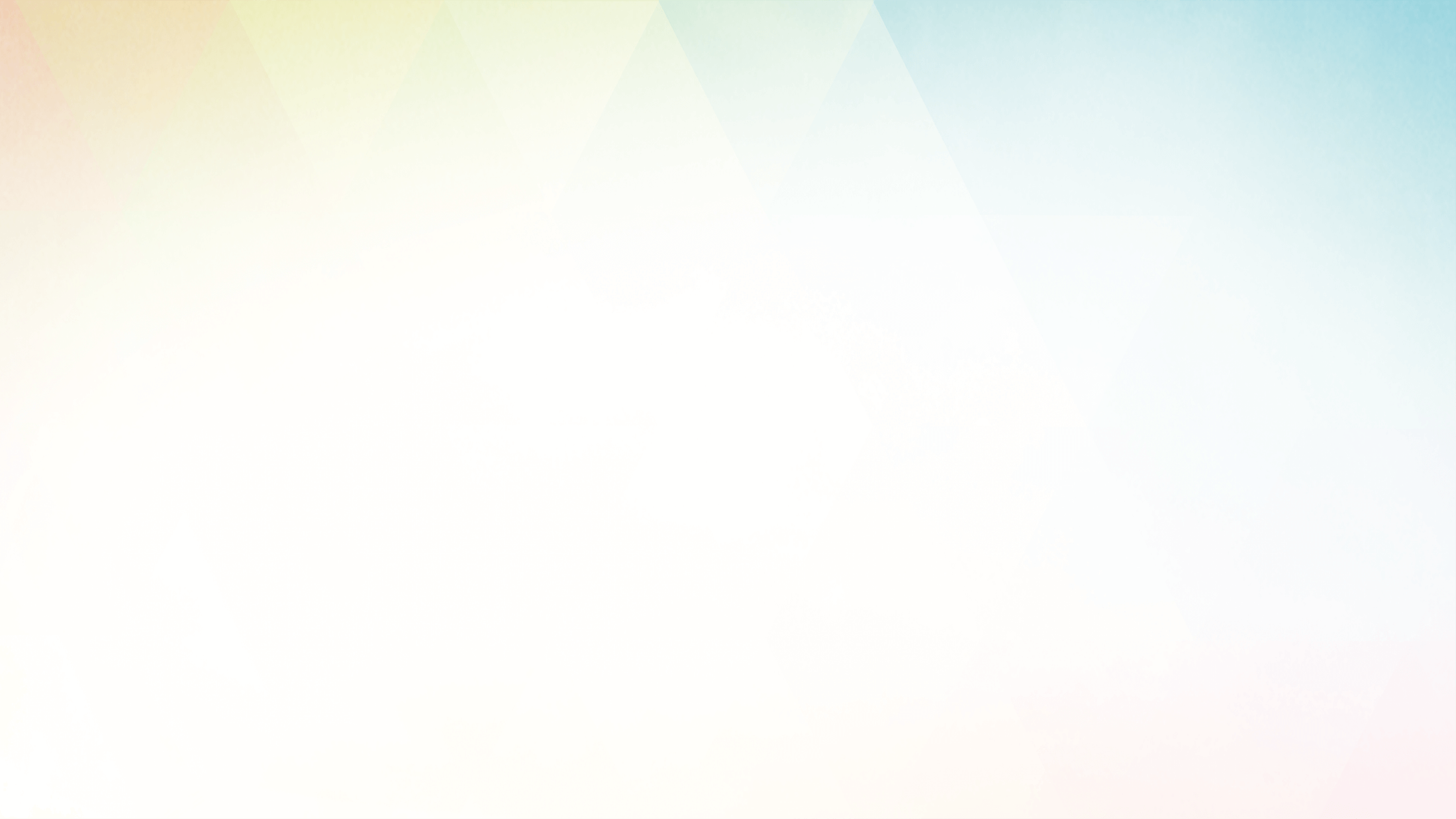 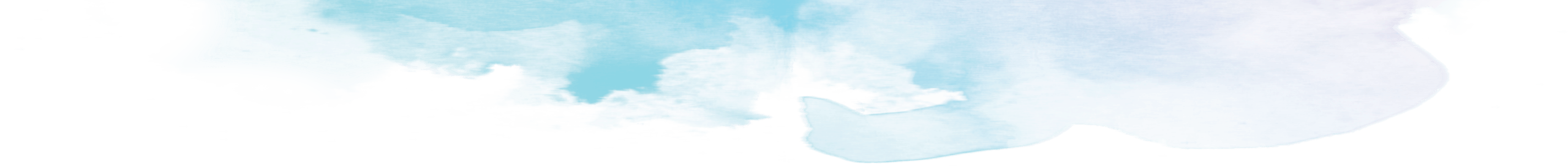 202X
质量展示职工素质  ·  精品铸就企业品牌
安全生产工作汇报
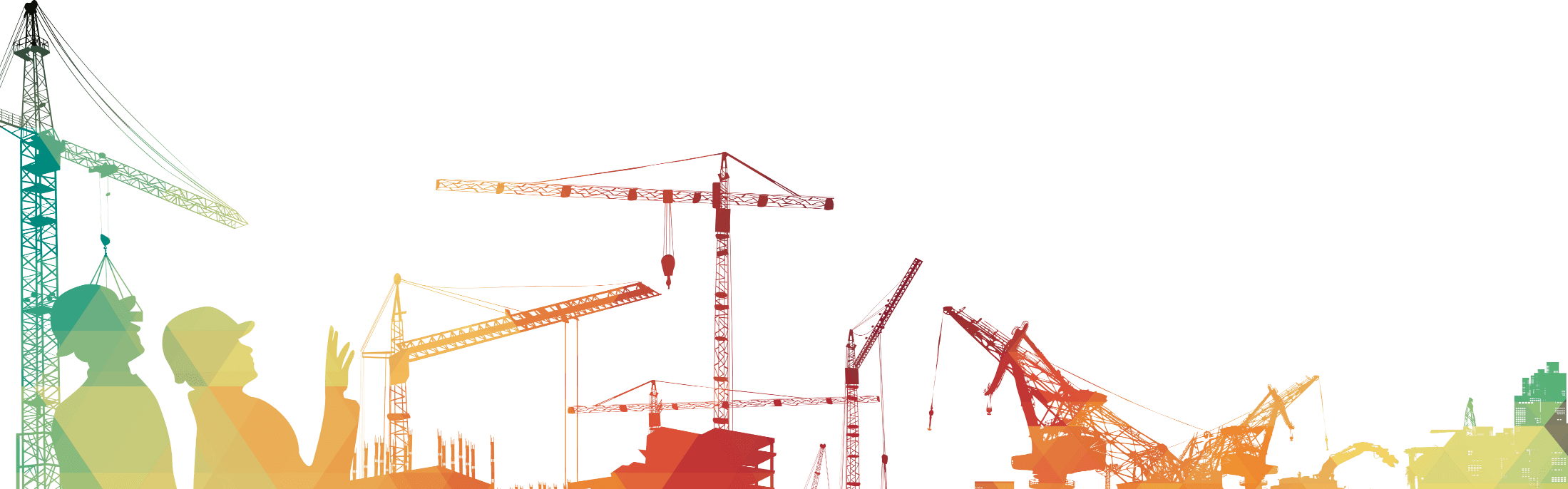 此模板可用于工作汇报、工作总结、年终总结、季度报告
汇报人：优页PPT
前言
随着新年钟声的敲响，我们告别了充满挑战、奋发有为的20xx年，迎来了充满希望、奋发进取的20xx年。刚刚过去的20xx年，我们付出了拼搏奋斗的汗水，也收获了稳中求进的喜悦。扎实开展以现场安全管控为重点的安全文明施工活动，安全生产局面总体平稳，较好地完成了全年工作任务。
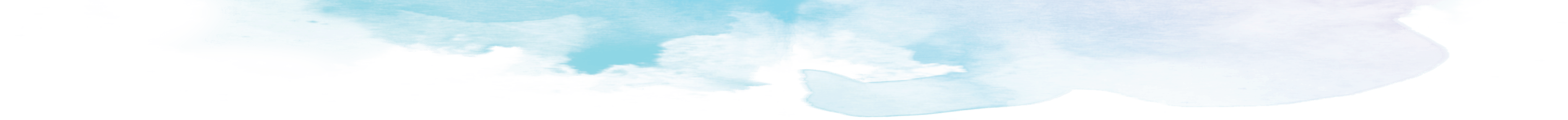 目
202X年安全工作回顾
01
录
Contents
安全生产工作概述
02
03
工作中存在的不足
04
工作思路和工作计划
PART ONE
202X年安全工作回顾
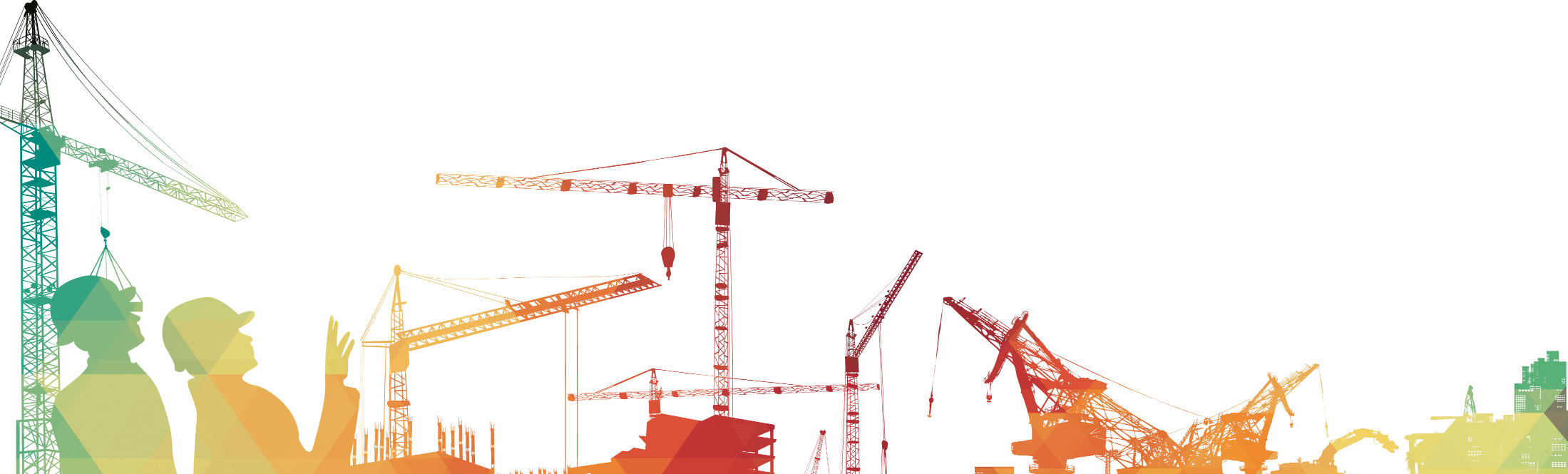 实现了安全生产风险共担，责任共保。做到了千斤重担大家挑，人人身上有目标。有效形成了“班组保施工队，施工队保”的安全生产责任考核机制。
01
202X年安全工作回顾
建全安全责任考核体系
实现了安全生产风险共担，责任共保。做到了千斤重担大家挑，人人身上有目标。有效形成了“班组保施工队，施工队保”的安全生产责任考核机制。
01
实现了安全生产风险共担，责任共保
02
做到了千斤重担大家挑，人人身上有目标。
03
有效形成了“班组保施工队，施工队保”的安全生产责任考核机制。
02
202X年安全工作回顾
严格执行《安规》和“两票三制”
杜绝无票作业，所有施工现场，都严格执行了工作票双签发，工作派工单，做到有据可查，同时规范了“两票”填写， “两票”的合格率较去年明显提高并按规定进行了奖惩兑现。
交接班制
工作票
三制
两票
巡回检查制
操作票
设备定期试验轮换制
03
202X年安全工作回顾
加大对现场的管控力度，多管齐下抓现场、盯一线
为强化考核，两个施工队的安全员全过程跟踪现场安全督导和管控，进一步加强全方位的安全生产管控，提高到位监督和现场管理的实效性，确保现场真正处于“三控”状态。
成本控制
此部分内容作为文字排版占位显示（建议使用主题字体）
成本控制
此部分内容作为文字排版占位显示（建议使用主题字体）
进度控制
质量控制
进度控制
质量控制
此部分内容作为文字排版占位显示（建议使用主题字体）
04
202X年安全工作回顾
安全管理例行工作得到进一步深化
标题文本预设
此部分内容作为文字排版占位显示（建议使用主题字体）
如需更改请在（设置形状格式）菜单下（文本选项）中调整
如需更改请在（设置形状格式）菜单下（文本选项）中调整
05
202X年安全工作回顾
发现问题及时进行通报
举一反三，吸取教训，杜绝同类违章现象的再次发生，促使员工规范作业。
2
3
1
Step 02
Step 01
Step 03
标题文本预设
标题文本预设
标题文本预设
此部分内容作为文字排版占位显示（建议使用主题字体）如需更改请在（设置形状格式）菜单下（文本选项）中调整
此部分内容作为文字排版占位显示（建议使用主题字体）如需更改请在（设置形状格式）菜单下（文本选项）中调整
此部分内容作为文字排版占位显示（建议使用主题字体）如需更改请在（设置形状格式）菜单下（文本选项）中调整
06
202X年安全工作回顾
加大安全培训力度
开展安全教育和培训提高员工的安全知识水平。
强化安全生产观念
提升全民安全素质
开展安全教育和培训，对安规进行了年度考试，通过培训和考试有力地提高了员工的安全知识水平。
标题文本预设
标题文本预设
此部分内容作为文字排版占位显示 （建议使用主题字体）
此部分内容作为文字排版占位显示 （建议使用主题字体）
07
202X年安全工作回顾
强化农民工的安全教育和管理
安全教育
1.单击要填充的形状；2.在“格式”选项卡上的“形状样式”组中，单击“形状填充”旁边的箭头，然后单击「图片或纹理填充」； 3.找到包含需要使用的图片的文件夹，单击该图片，然后单击“插入”；4.使用图片工具“裁剪”下拉菜单中的「填充」可对图片进行调整
合理化管理
1.单击要填充的形状；2.在“格式”选项卡上的“形状样式”组中，单击“形状填充”旁边的箭头，然后单击「图片或纹理填充」； 3.找到包含需要使用的图片的文件夹，单击该图片，然后单击“插入”；4.使用图片工具“裁剪”下拉菜单中的「填充」可对图片进行调整
08
202X年安全工作回顾
加强安全施工工器具管理
标题文本预设
标题文本预设
此部分内容作为文字排版占位显示 （建议使用主题字体）
此部分内容作为文字排版占位显示 （建议使用主题字体）
关键词
关键词
标题文本预设
标题文本预设
关键词
关键词
此部分内容作为文字排版占位显示 （建议使用主题字体）
此部分内容作为文字排版占位显示 （建议使用主题字体）
09
202X年安全工作回顾
统一的字体让阅读更流畅
主题颜色让PPT改起来更方便
调整行距来适应中文排版,在PPT中使用参考线
狠抓工程的进度、质量和材料管理
10
60
%
%
关键词
标题文本预设
标题文本预设
1.单击要填充的形状；2.在“格式”选项卡上的“形状样式”组中，单击“形状填充”旁边的箭头，然后单击「图片或纹理填充」； 3.找到包含需要使用的图片的文件夹，单击该图片，然后单击“插入” ；4.使用图片工具“裁剪”下拉菜单中的「填充」可对图片进行调整
此部分内容作为文字排版占位显示（建议使用主题字体）
如需更改请在（设置形状格式）菜单下（文本选项）中调整
如需更改请在（设置形状格式）菜单下（文本选项）中调整
此部分内容作为文字排版占位显示（建议使用主题字体）
如需更改请在（设置形状格式）菜单下（文本选项）中调整
如需更改请在（设置形状格式）菜单下（文本选项）中调整
PART TWO
安全生产工作概述
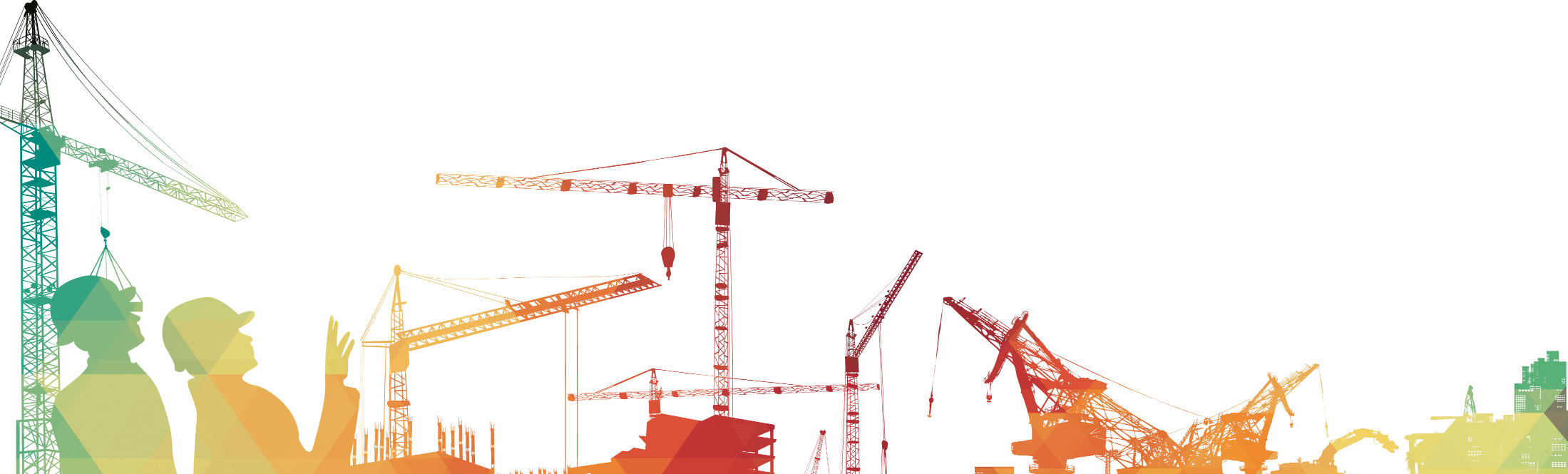 实现了安全生产风险共担，责任共保。做到了千斤重担大家挑，人人身上有目标。有效形成了“班组保施工队，施工队保”的安全生产责任考核机制。
01
安全生产工作概述
认清形势，正视差距
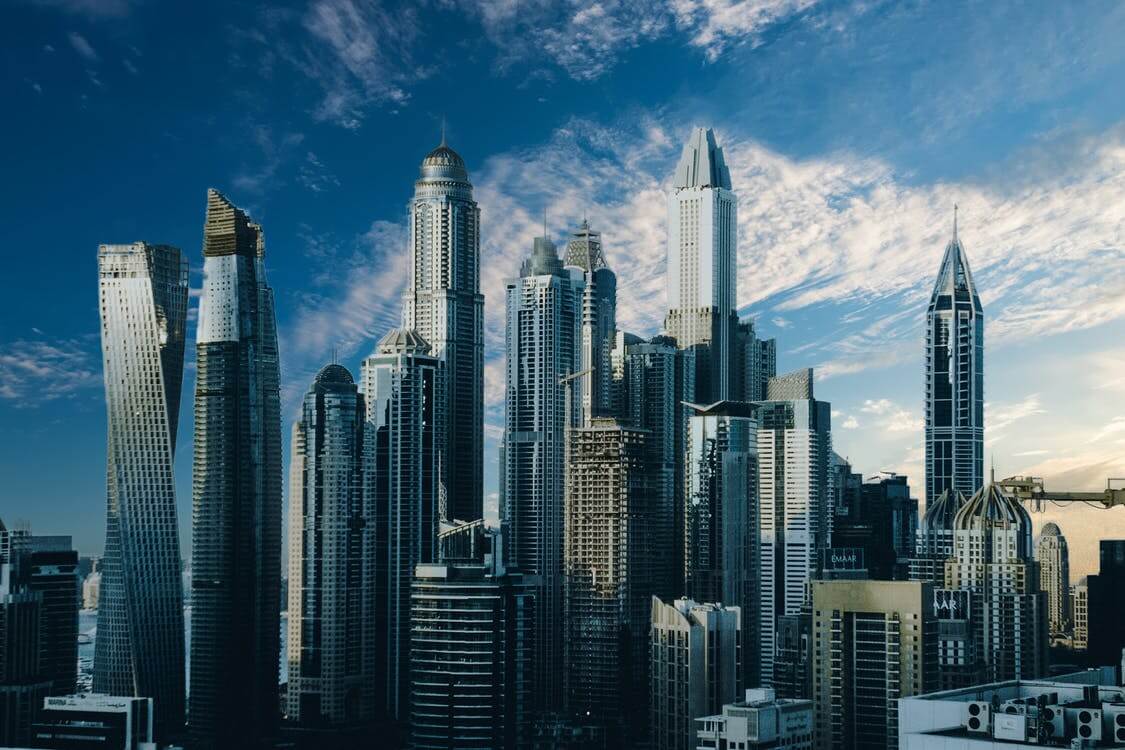 20xx年是贯彻落实党的十九大精神的开局之年。推进“两个转变”，面临着新的形势，任务十分艰巨。
一方面施工任务繁重，
一方面安全风险系数提高，今年的安全生产将面临着更加严峻的考验。新起点新目标新任务，让人激情满怀，又让人充满希望。
02
安全生产工作概述
增强安全生产责任意识
20xx年是贯彻落实党的十九大精神的开局之年。推进“两个转变”，面临着新的形势，任务十分艰巨。
一方面施工任务繁重，
一方面安全风险系数提高，今年的安全生产将面临着更加严峻的考验。新起点新目标新任务，让人激情满怀，又让人充满希望。
一方面施工任务繁重，
一方面安全风险系数提高，今年的安全生产将面临着更加严峻的考验。新起点新目标新任务，让人激情满怀，又让人充满希望。
20xx年是贯彻落实党的十九大精神的开局之年。推进“两个转变”，面临着新的形势，任务十分艰巨。
03
安全生产工作概述
数据分析
案件2
案件3
案件1
同比降低：40%
同比降低：30%
同比降低：60%
安全风险系数提高，今年的安全生产将面临着更加严峻的考验。
新起点新目标新任务，让人激情满怀，又让人充满希望。
安全风险系数提高，今年的安全生产将面临着更加严峻的考验。
新起点新目标新任务，让人激情满怀，又让人充希望。
PART THREE
工作中存在的不足
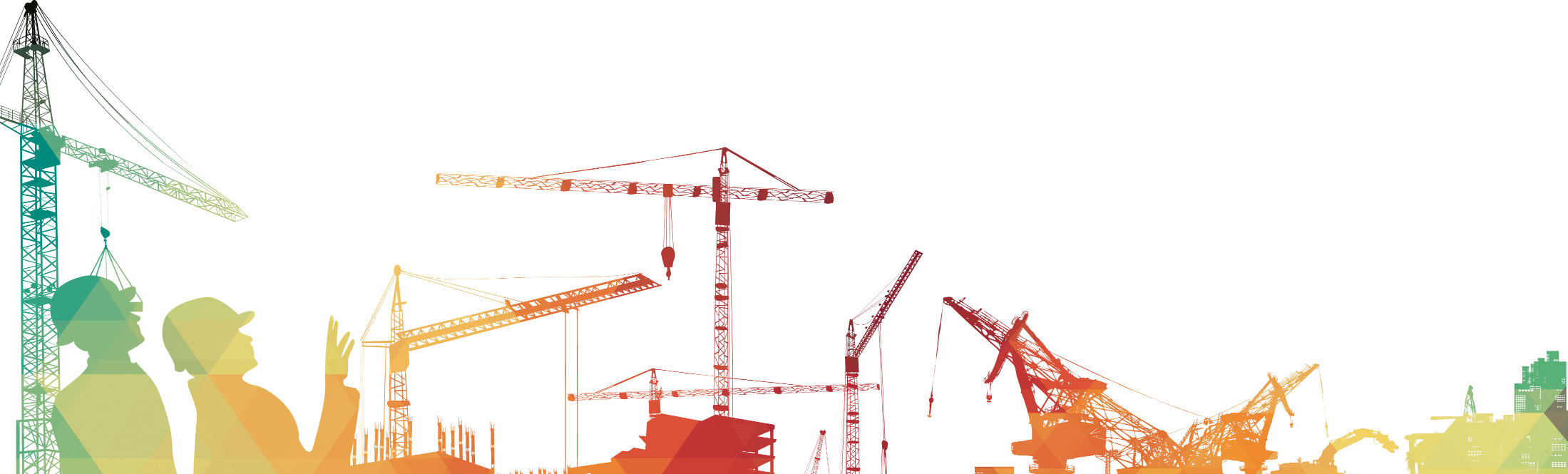 面临的事故风险和隐患始终存在，责任事故和违章作业时有发生。工作中都发生了一些不安全事件。这些违章，有偶然性，也有必然性。
01
工作中存在的不足
长期以来，安全工作总体是好的，是健康的。
面临的事故风险和隐患始终存在，责任事故和违章作业时有发生。工作中都发生了一些不安全事件。这些违章，有偶然性，也有必然性。说明的安全生产基础还不牢固，主要问题是：
2.执行意识不强，执行力差。
工作中规章制度执行不严，执行力度层层衰减；执行任务拖拖拉拉、没有紧迫感，任务有布置，无考核；执行过程马马虎虎，敷衍了事；执行结果偏离目标，推卸责任。个别员工主人翁精神还没有真正树立起来。有的员工缺乏强烈的竞争意识和效益意识，
1.安全意识淡薄，现场管理松弛。 
安全施工打不了折。可是我们在日常工作中，有的人常用经验办事，对一些必须采取的安全措施都觉得无关紧要，无所谓，习惯性违章时常发生，不开班前会，有的开会不认真，施工人员不在工作票上签字确认，勘察不到位、不验电、不挂接地线，不戴安全帽，不穿绝缘鞋，不使用双控带，复杂地段不设专人监护，施工无计划。
3.动纪律松驰，工作作风不扎实。
突出表现为自由主义严重，不守纪律，不负责任。有的从业不勤，力不从心，生活作风不俭点，没有把心事用在工作上。
02
工作中存在的不足
存在的问题
面临的事故风险和隐患始终存在，责任事故和违章作业时有发生。工作中都发生了一些不安全事件。这些违章，有偶然性，也有必然性。说明的安全生产基础还不牢固，主要问题是：
安全意识淡薄
执行意识不强
行动纪律松驰
01
02
03
安全施工打不了折。可是我们在日常工作中，有的人常用经验办事，对一些必须采取的安全措施都觉得无关紧要。
工作中规章制度执行不严，执行力度层层衰减；执行任务拖拖拉拉、没有紧迫感，任务有布置，无考核。
突出表现为自由主义严重，不守纪律，不负责任。有的从业不勤，力不从心，生活作风不俭点，没有把心事用在工作上。
PART FOUR
工作思路和工作计划
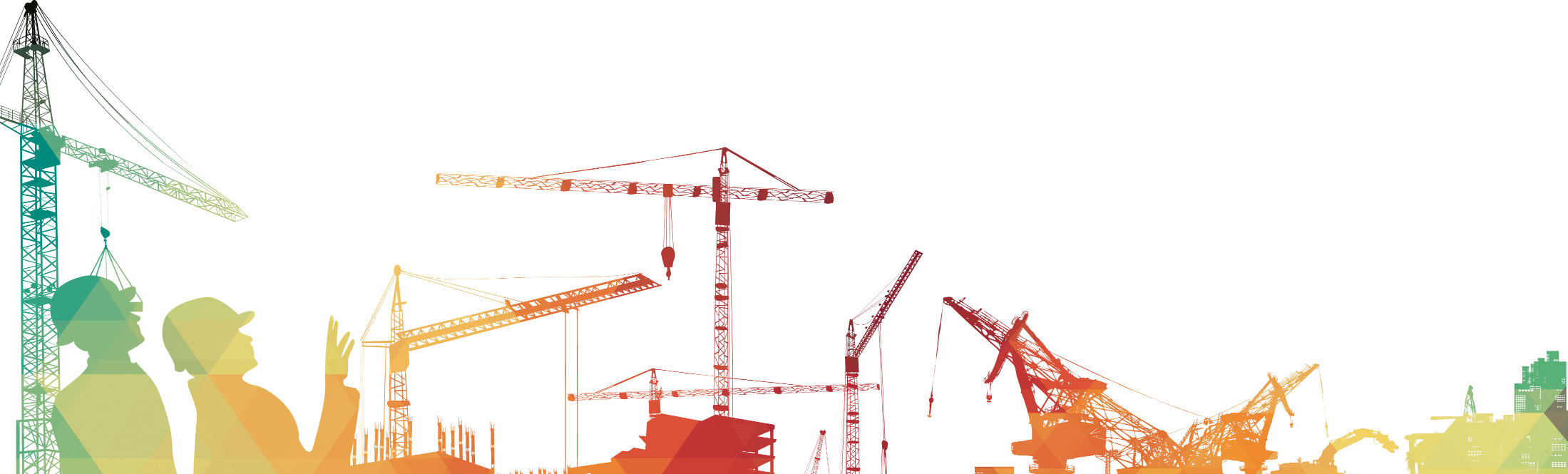 我们既要通过抓载体，抓培训，抓建章立制等形式，提高安全生产水平，更要转变人的安全行为，提高人的意识安全。严格的安全管理就是珍爱生命，珍惜幸福。
工作思路和工作计划
抓安全生产  一定要从以人为本入手，以人为本体现在安全上就是要落实一个“严”字。严格的安全管理就是珍爱生命，珍惜幸福。我们既要通过抓载体，抓培训，抓建章立制等形式，提高安全生产水平，更要转变人的安全行为，提高人的意识安全。要坚持“严密制订、严格执行、严肃考核”。在建章立制阶段，深入分析安全工作要求，以“全覆盖、高标准”为目标，制订环环相扣、保障有力的安全制度标准；在执行阶段，以“不折不扣、全面到位”为目标，加强宣贯和指导，严格监督和检查，确保制度标准得到有效落实；在考核评价阶段，严格执行“责任追究制度化”，对责任事故按规定进行考核和处理，以此体现安全管理的严肃性，保证安全管理成效。要坚持突出重点。
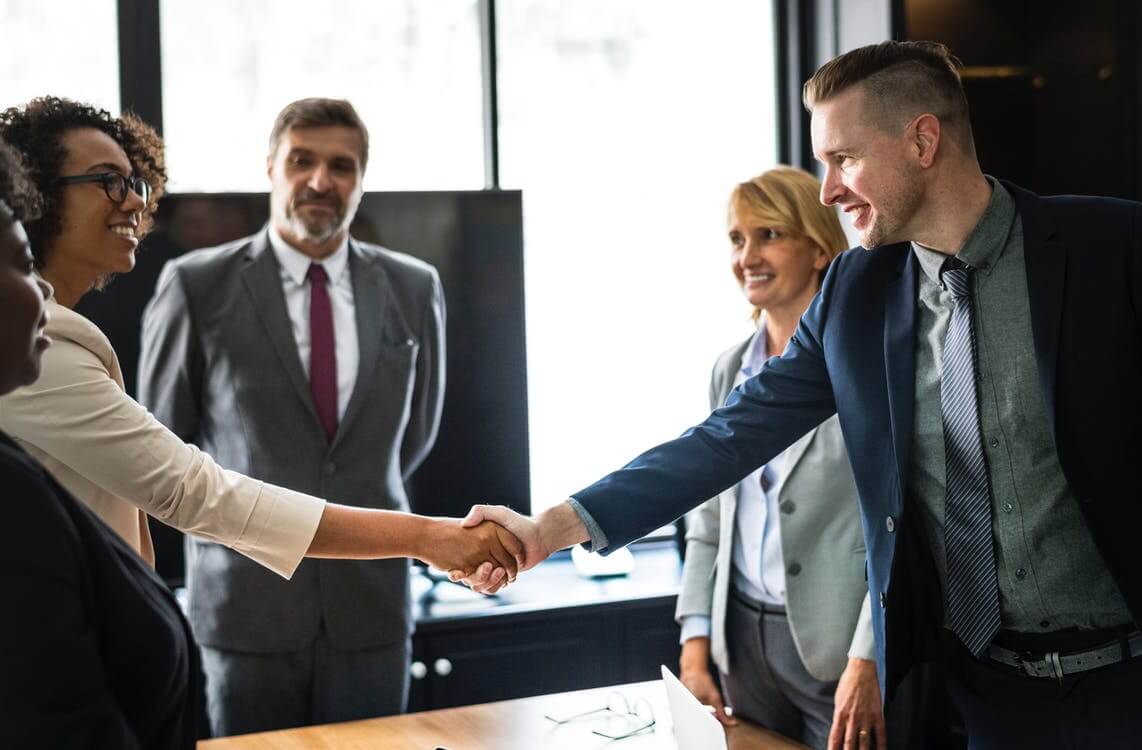 01
工作思路和工作计划
“安全第一”
的工作定位
不动摇
“预防为主”的工作思路
不动摇
“综合治理”的工作理念
不动摇
以人为本
的工作原则
不动摇
20xx年安全工作的总体思路
牢固树立安全发展理念，深入贯彻落实国家安全生产法律法规，坚持“安全第一”的工作定位不动摇、“预防为主”的工作思路不动摇、“综合治理”的工作理念不动摇、以人为本的工作原则不动摇。
02
工作思路和工作计划
20xx年安全生产奋斗目标
（1）实现全年无上级考核的事故
确保
“三个实现”
（2）实现三个百日安全无事故记录
（3）实现全年安全无事故
03
工作思路和工作计划
保证措施
不发生倒杆断杆事故
不发生火灾事故
01
不发生有人员责任的设备损坏事故
不发生同等及以上责任的重大交通事故
02
05
03
04
06
01
不发生人身轻伤及以上事故
不发生直接经济损失5000元及以上的经济责任事故
确保
“六个不发生”
03
工作思路和工作计划
保证措施
1、强化安全责任落实，健全完善考核机制。
安全生产领导小组从领导班子和管理层抓起，建立领导班子安全工作议事制度，落实每位领导和管理人员的安全责任。形成安全网络，活动形成制度，做到安全责任层层分解，安全压力逐级传递，安全生产人人重视。
继续强化安全第一责任人制度，实行“谁管理、谁负责”，“谁组织、谁负责”，“谁安排、谁负责”，“谁实施、谁负责”的安全责任保证体系，把各项要求切实落实到位，把好安全生产关口。
考核
机制
严肃安全生产责任追究，对有人员责任的安全问题，继续推进连带责任考核，按照“四不放过”原则，严肃追究相关人员的责任。
建立健全安全生产规章制度，结合工作的实际情况，完善安全工作职责和各级岗位安全责任制，确保安全生产责任体系健全。
03
工作思路和工作计划
保证措施
2、强化安全教育培训，提升员工安全素养
要加强安全文化建设
安全教育培训
牢固树立我要安全的理念，大力开展习惯性违章分析与防范对策的分析和预控，促使广大员工成为自觉维护安全生产的身体力行者，实现“人人想要安全”。
要强化安全理念教育
倡导“相互关爱，共保平安”理念。以深化安全理念为主题，结合“安全月”等活动，开展年度《安规》考试，形式多样的安全文化活动。实施作业现场工作会前安全文化宣贯制度，针对现场工作特点制作移动安全文化展板，强化安全理念入脑、入耳、入心。
要开展主题教育活动
开展解剖性教育，对发生过的事故和违章进行解剖，让广大员工引以为戒。吸收成熟的职业安全健康管理体系的理念，开展职业安全与健康教育培训。
突出安全行为习惯的养成教育
推行作业标准化和反违章常态管理，培养严谨、细致、规范的作风，坚决抵制“图省事、怕麻烦、抄近路”等不良思想和行为。强化“四种人”的责任意识，对于安全工作中履职不到位的，一经发现即使未造成后果，也按严重违章进行处理。
03
工作思路和工作计划
保证措施
3、加强安全风险管控，防范各类安全事故。
一是针对“计划安排、班组作业、现场实施”等关键环节，分层分级，各有侧重，实施风险识别、预警和控制的全过程管理。
二是强化生产计划管理，综合考虑线路施工等工作，优化施工方案，避免重复停电，杜绝一事一停，减少频繁操作。严格执行《生产计划管理规定》，增强作业计划的完整性、规范性和严肃性，严禁擅自扩大工作范围和工作内容，严禁无票工作，没有纳入周计划的工作不得临时增补。
三是强化作业小组管理，随着人员的逐渐减少，认真分析班组承载能力，合理安排工作负责人以及装备器材，明确关键环节、关键部位到岗到位人员和重点管控措施。坚持现场勘查制度，细化现场风险预控措施，提前做好工前各项准备。
四是加强运行环节管控。严格执行安全措施标准化设置要求，规范做好现场安全防护措施。
五是规范开展现场工作。要做好“开门三件事”（开好会，办好票，带好工具、措施和材料），做到“工作任务四明确”（工作任务、现场安措、危险点分析和预控、操作步骤）。工作负责人要严格执行“三查”（衣着、状态、工具）、“三交”（任务、安全、技术），加强现场工作监护和安全督查。工作班成员要根据任务分工，推行现场标准化作业指导书的实践工作，严格执行安全风险预控措施，养成“一停、二想、三看、四查、五动手”的作业习惯、规范作业行为。
03
工作思路和工作计划
保证措施
4、认真组织开、收工会，确保开、收工会质量
工作负责人应认真履行工作职责，向工作班成员交代当天施工任务和工作分配，告知现场危险点和安全设施的布置，明确施工作业行为防范要点和当天的作业方法，并对现场人员进行提问。对现场设置的专职监护人应交代监护人工作职责，明确工作任务。工作负责人本人在工程施工过程中可不参加具体施工任务，着重加强现场协调和安全管理。收工会应重点清点现场接地线数量和核对接地线编号，确保该撤除的接地线全部撤除。集中所有施工人员，清点人员数量，同时对本次施工作业进行点评，然后向工作票许可人汇报工作终结。
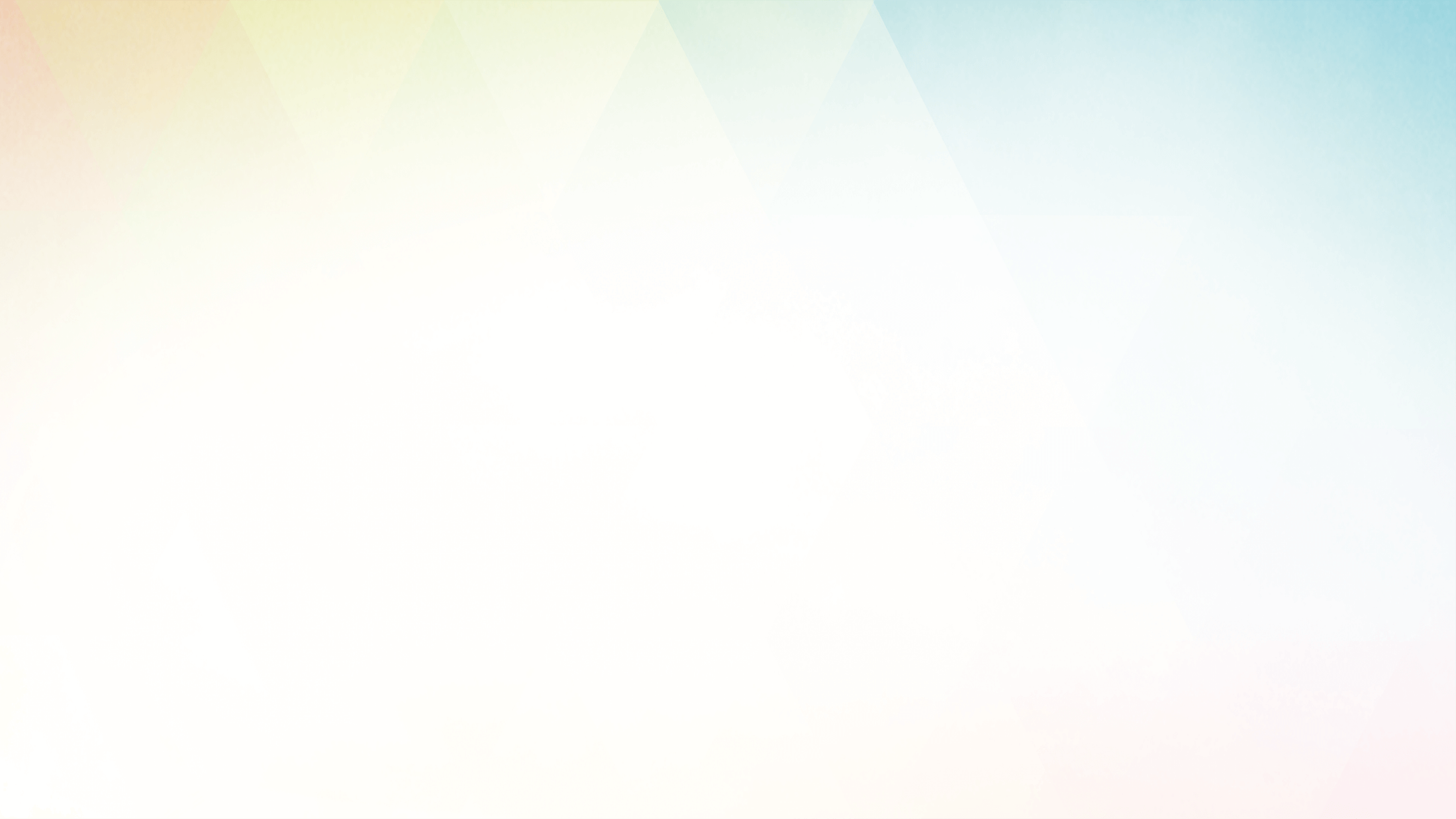 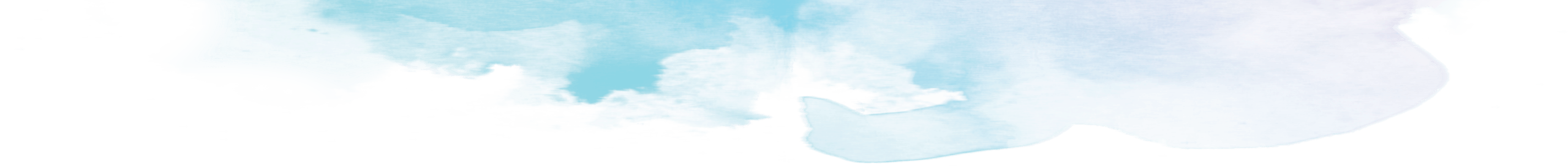 202X
质量展示职工素质  ·  精品铸就企业品牌
汇报完毕 · 感谢聆听
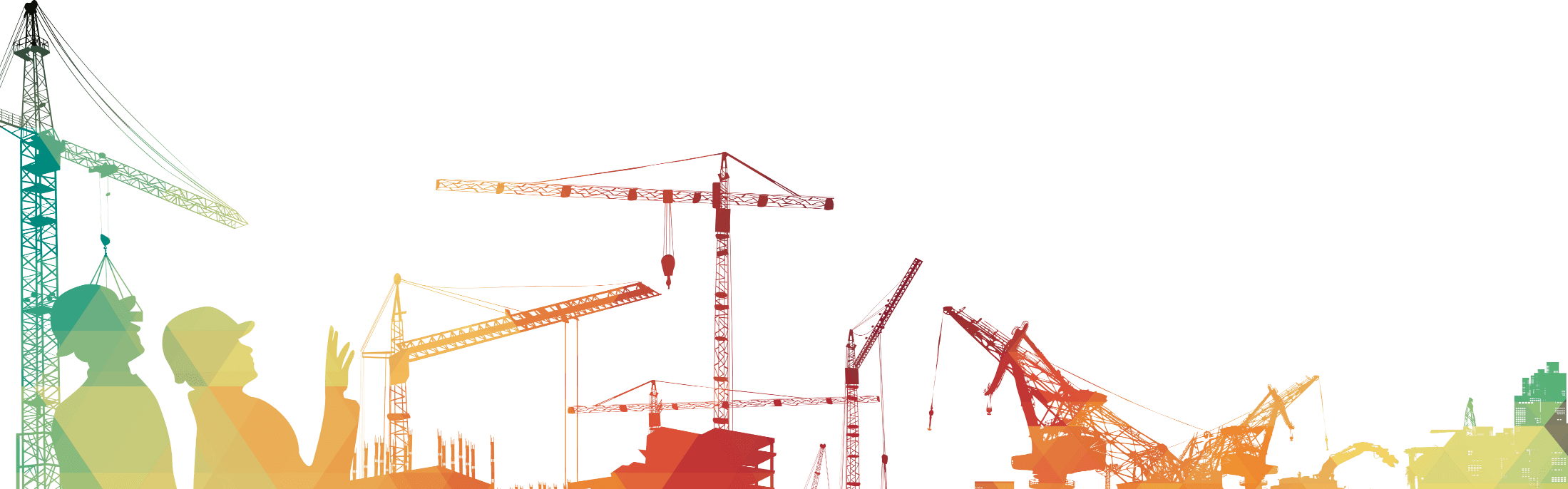 此模板可用于工作汇报、工作总结、年终总结、季度报告